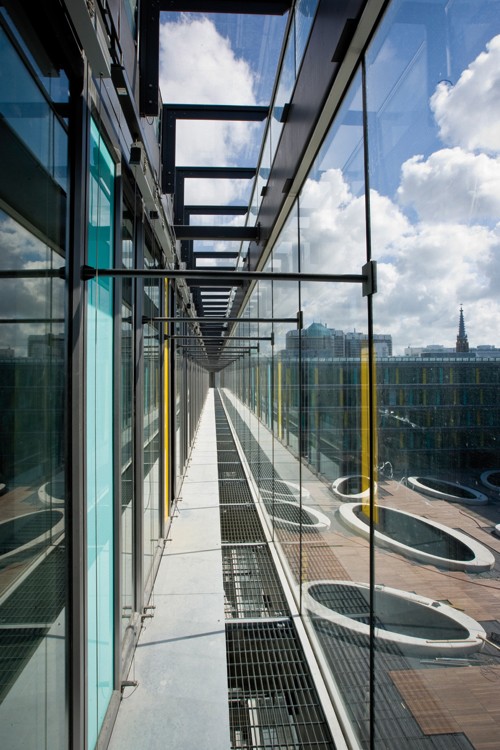 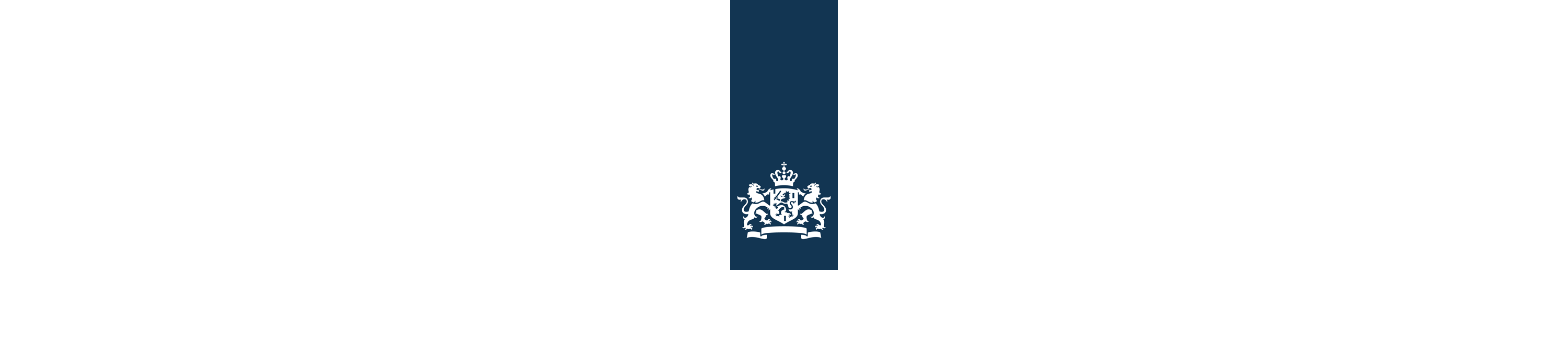 Scope of the audit

Reference Frameworks



Tashkent, October 2017
Scope of the Audit Engagement
The audit scope defines the boundaries of the audit: the specific processes and/or areas, geographic locations, and time period (e.g., point in time, fiscal quarter, or calendar year) that will be covered by the engagement, given the available resources;

When determining the scope of an engagement, it is helpful for internal auditors to review the engagement objectives to ensure that each objective can be accomplished under the established parameters;

Internal auditors should also consider how legal factors may affect the engagement scope and approach as well. Think of nondisclosure agreements made by the organization that might hamper the work of audit.
Tashkent, October 2017
Scope of the Audit Engagement
Example: a list of possible inclusions and exclusions for the scope of an accounts payable engagement: 

Expenses (operational, travel, supplies, personnel, and/or corporate, etc.);
Personnel (executive, management, all, etc.);
Locations (corporate office, operational locations, countries, etc.);
Timeframe (current, previous, month, quarter, year, etc.);
Materiality (any amount or only amounts over certain authorized limits, etc.);
Systems (only systems that process expenses or also human resources systems, all systems, etc.).
Tashkent, October 2017
Scope of the Audit Engagement
Example: engagement scope for the aforementioned accounts payable engagement. 

The assurance engagement will cover personnel and operating expenses submitted for the 12-month period ending August 20XX and the processes for submitting, approving, and paying expense reports (including a third-party software used to submit expense reports). The engagement scope includes all personnel that utilize the third-party software to submit personnel and operational expenses. The engagement will also include a compliance review with the organization’s expense policy.
Tashkent, October 2017
Reference Frameworks
For EVERY type of audit the following questions are relevant:

About WHAT will the audit team come up with conclusions/opinions (and eventually) recommendations?
What are the criteria that form the basis to formulate these conclusions/opinions?
How do we gather these criteria? What are suitable references? (ingredients)
Tashkent, October 2017
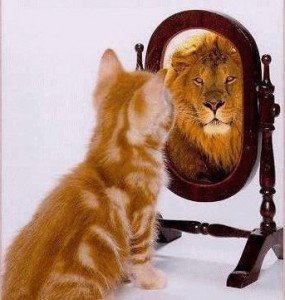 Tashkent, October 2017
What do the standards say?
Standard 2210.A3:
Adequate criteria are needed to evaluate governance, risk management and controls. Internal auditors must ascertain the extent to which management and/or the board has established adequate criteria to determine whether objectives and goals have been accomplished. If adequate, internal auditors must use such criteria in their evaluation. If inadequate, internal auditors must work with management and/or the board to develop appropriate evaluation criteria.
Clear audit criteria and a solid data-analysis are key to undisputable audit conclusions and/or opinions
Tashkent, October 2017
The Reference framework
Reference framework (or normative framework):

The total set of criteria/norms the auditor uses to reflect reality against;
It forms the basis that leads to conclusions and opinions;
The reference framework is used as a tool to make a description of the ideal governance and control framework. It’s the mirror the auditor uses.
Tashkent, October 2017
Why do we need reference frameworks?
The auditor needs a measuring tool;
They prevent to some extend disagreements with management about the audit conclusions/opinions;
Clear definitions of the key concepts in the audit prevent misinterpretations.
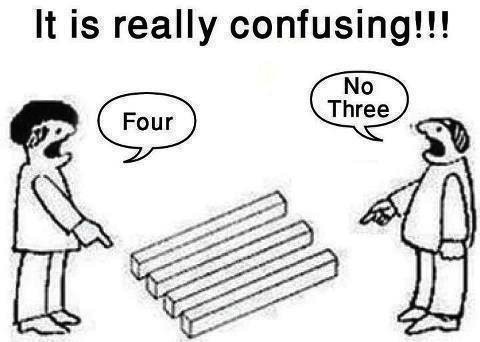 Tashkent, October 2017
Position of the reference framework in the audit process
Reference framework:
Normative
 Framework
(How it should be)
Criteria source 1
Criteria source 2
Criteria source 3
Gap?
Audit result:
conclusions / opinions
Analysis
Data-collection 
(Fieldwork)
Audit-
Object
(How it is)
[Speaker Notes: The auditmodel is a schematic view of the auditgoal and the auditview to reach this goal and the auditobject where upon the audit is performed. The auditmodel forms the framework for the auditor.
The auditgoal is already treated in the intakephase. In the auditmodel the goal is repeated and put into a scheme. The auditobject is the subject or item of the audit. It can be a process, but it can also be a theme such as integrity or safety.  It is the focuspoint of the auditor. This auditobject is already known in the intakephase, but in the phase of building the auditmodel, this auditobject is definitely determined.
The basis of the framework is the auditview. This auditview are the glasses which clears the sight of the auditor. It determines the way the auditor will examine the auditobject. It forms the basis upon which the auditor draws his conclusions. The auditview is mostly stated in a few general audit questions who are derived from the central audit question or auditgoal. Most of the times the answers to the general audit questions lead to the fullfillment of the auditgoal. Sometimes not only the general audit questions are mentioned but also the aspects or themes to look for during the audit. 

A good and explicit auditview is neccesary for an audit. If the auditor has the idea that he cannot completely answer the central auditgoal, he has to work on his references. If needed he can enlarge his preliminary investigation or intake to build a gooed auditmodel. It is also important to mention that it is NOT the auditor who is responsible for the decisionmaking around the auditmodel. It is the auditclient who is responsible for that, but in practice the auditor builds the framework and the auditclient approves it. 

Let us now give some examples of references.]
Reference frameworks and types of audits
Tashkent, October 2017
Reference framework in the audit assignment plan
In the assignment plan (as part of the objective) it is mentioned which references (in general) will be used to reach audit conclusions/opinions;
Internal auditors should consider seeking input from subject matter experts to help develop relevant criteria;
It is vital that references are agreed upon with management (this is usually mentioned in the assignment plan);
The evaluation criteria, which in totally represent the reference framework, should be relevant, reliable, and documented;
A more detailed outline of the reference model could be part of the annex and must be part of the audit dossier (in case of an assurance assignment)
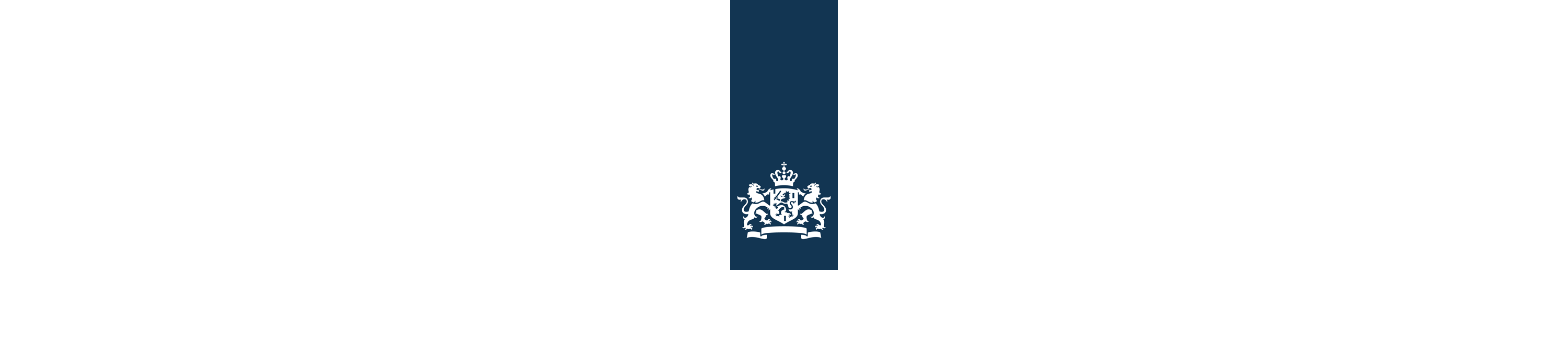 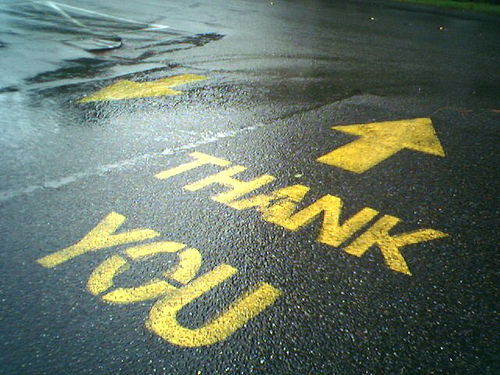 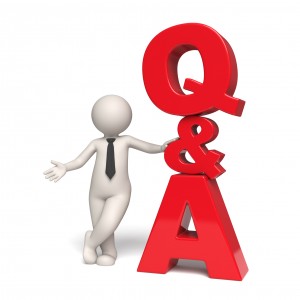